8-9 Giugno 2024 – Cefpas, Caltanissetta“3° Congresso Nazionale - Gestione del trauma di interesse chirurgico.L'approccio all'evento trauma del Chirurgo Giovane”Presidente del Congresso: Dott. Giovanni Di Lorenzo Presidente Onorario: Dott. Giovanni Ciaccio
Ai sensi dell’art. 76, comma 4, dell’Accordo Stato-Regioni del 2 febbraio 2017 e del paragrafo 4.5 del manuale nazionale di accreditamento per l’erogazione di eventi ECM. DICHIARA che negli ultimi due anni non ha avuto, rapporti con soggetti portatori di interessi commerciali in ambito Sanitario.
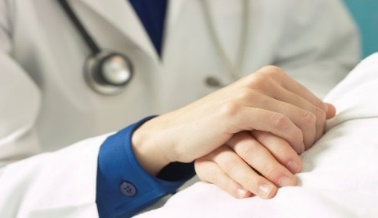 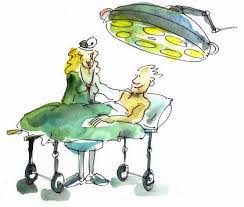 COMUNICAZIONE EFFICACE IN OSPEDALE
MODELLO INTEGRATO D’INTERVENTO
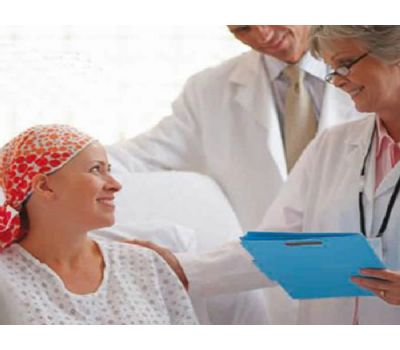 M.  Vittoria Zito Dirigente Psicologo Psicoterapeuta 
Psicologia Ospedaliera P.O. S.Elia ASP CL  
CEFPAS 8 -9 Giugno 2024
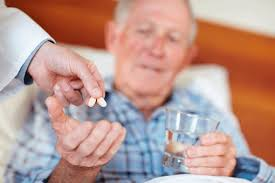 MEDICO
PAZIENTE
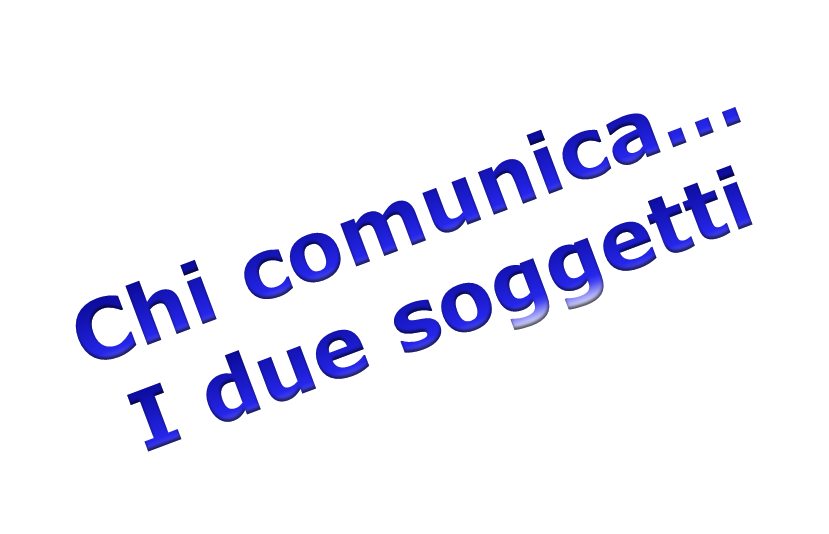 CON LA SUA STORIA, LE SUE CREDENZE, CONOSCENZE, RAPPRESENTAZIONI,  LA SUA RELAZIONE CON LA MALATTIA
CON LA SUA STORIA, LE SUE CREDENZE, CONOSCENZE, RAPPRESENTAZIONI,  LA SUA FAMIGLIA
Per comunicare è necessario
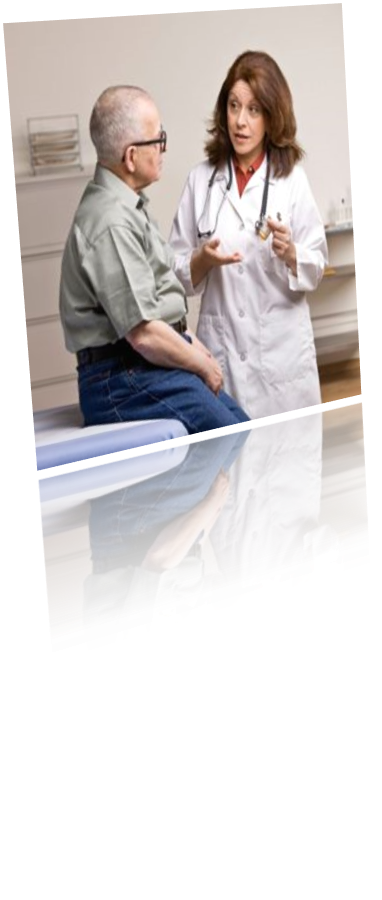 Osservare
Ascoltare
Cosa si comunica
Comunicare «l’incomunicabile»
Malattia, Cronicità, Morte
Completa in quel momento
Corretta
Aggiornata
Chiara/comprensibile 
Omogenea
Generalizzata/personalizzata in base al mezzo di comunicazione utilizzato
Il tempo della comunicazione
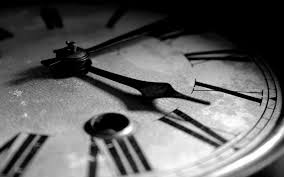 Scelta del momento per iniziare la comunicazione

Disponibilità a comunicare

Tempo dedicato al colloquio 

Rispetto dei tempi della persona per l’effettuazione di scelte personali consapevoli
Dove comunichiamo ?
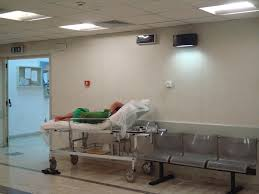 CONTESTO ESTERNO
Dimensione spazio-temporale
Setting esterno
CONTESTO INTERNO
Dimensione interna
Setting interno
Comunicazione non verbale
Comunicazione verbale
Espressione del volto 
Sguardo
Gesti e movimenti del corpo
Postura
Prossemica 
Comportamento spaziale
“Linguaggio specialistico”

Ascolto attivo
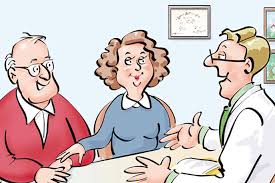 RELAZIONE DI AIUTO
LA RELAZIONE
è soprattutto ATTENZIONE all'altro: 
La  QUALITA' DELLA RELAZIONE con il paziente ed i familiari è un aspetto essenziale della CURA
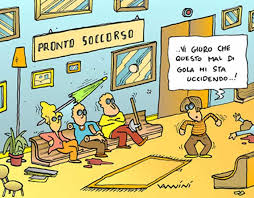 La comunicazione è
il cuore di una cura centrata sul paziente e sulla famiglia
Informazioni sulle condizioni cliniche, il trattamento, la prognosi
Sanitari
Informazioni sulla storia, i valori, le preferenze del paziente
Familiari
Ottica olistica e multiprofessionale
CURARE / PRENDERSI CURA
Curare: patologia, diagnosi, cura, dimissioni
Prendersi cura: ascolto attivo, relazione centrata sulla fiducia, empatia 

DAL CURARE AL PRENDERSI CURA: la “DIMENSIONE UMANA” della persona
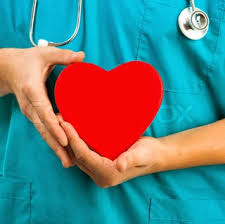 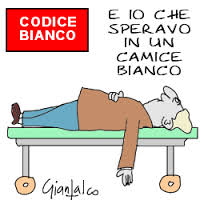 DALLA CURA AL PRENDERSI CURA
Una buona relazione terapeutica, grazie ad un'efficace comunicazione, migliora:
Il lavoro dell'operatore
La compliance del paziente al trattamento
Riduce il disagio emotivo
Incrementa l'efficacia della cura
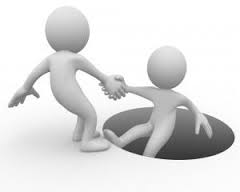 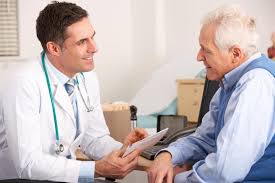 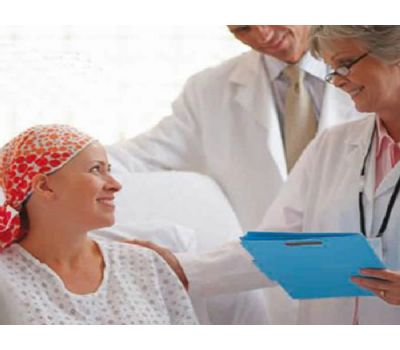 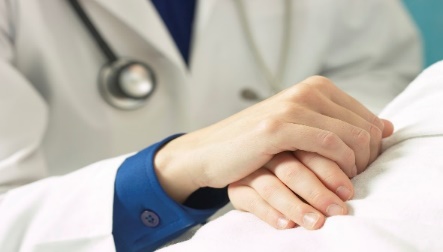 IL PAZIENTE PERSONA 

 protagonista attivo della propria salute e del proprio benessere
 centralità della persona
Umanizzazione delle cure
“dal curare al prendersi cura...”
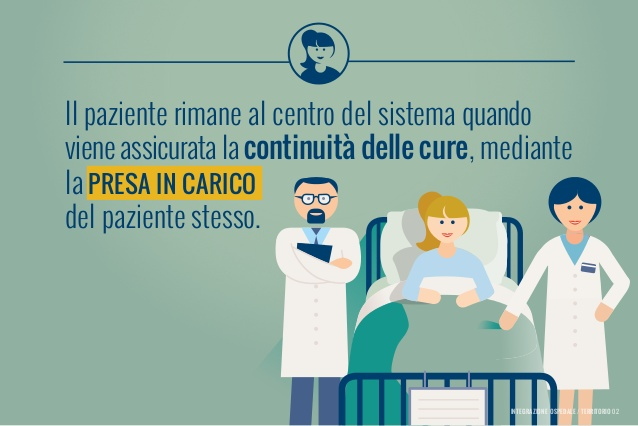 PROMUOVERE UNA CULTURA DI UMANIZZAZIONE DELLE CURE
formazione “sul campo” degli operatori, al fine di ridurre il rischio di burnout 
Migliorare la qualità, l’efficienza dell’assistenza
Favorire il coinvolgimento delle associazioni di volontariato
“Mettere insieme”, integrare
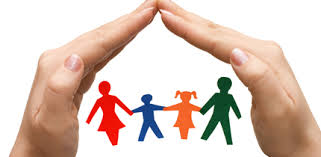 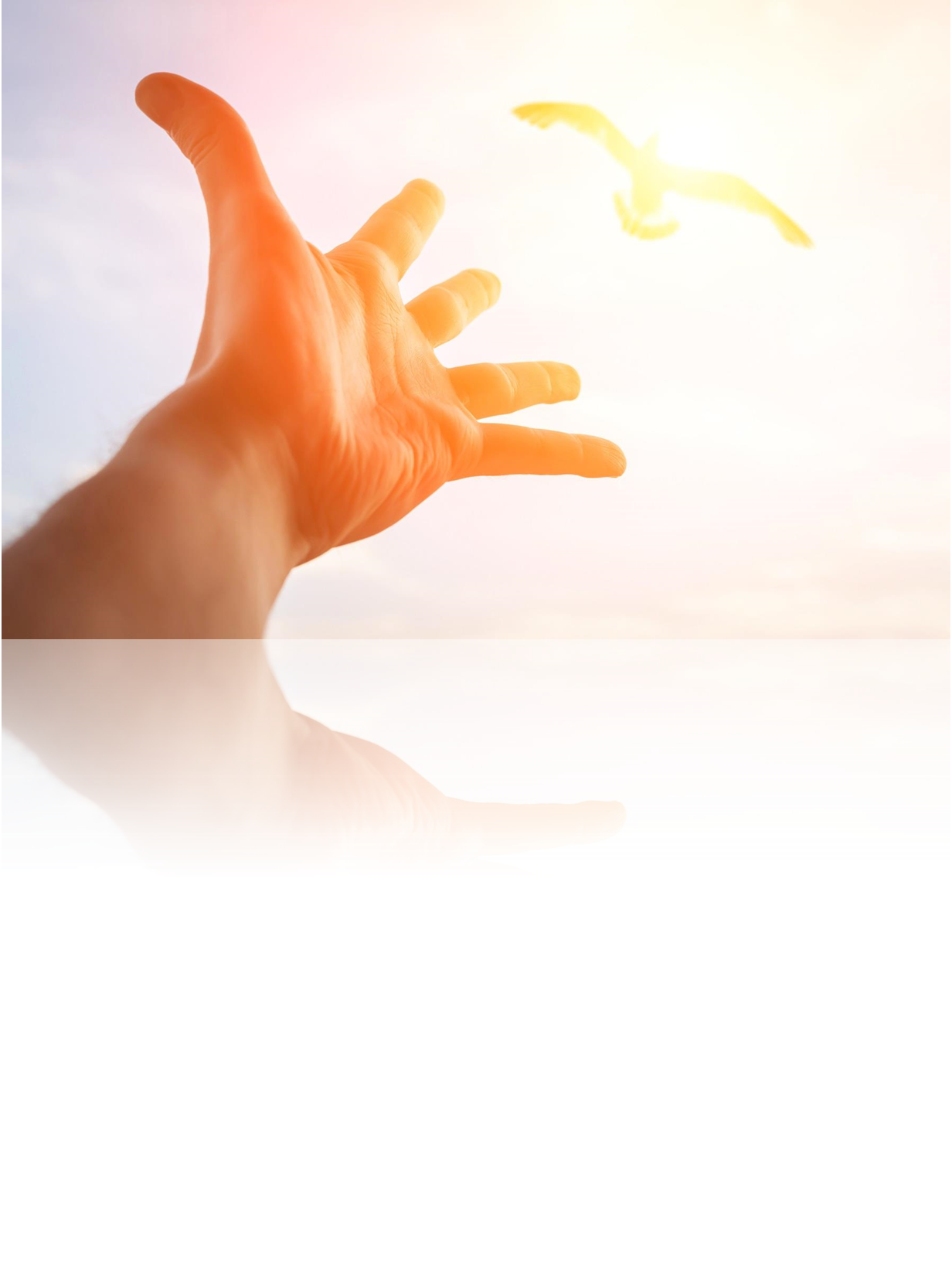 “Curate. Se non potete curare, lenite. 
Se non potete lenire, confortate.”
[Augusto Murri – 1841-1932]